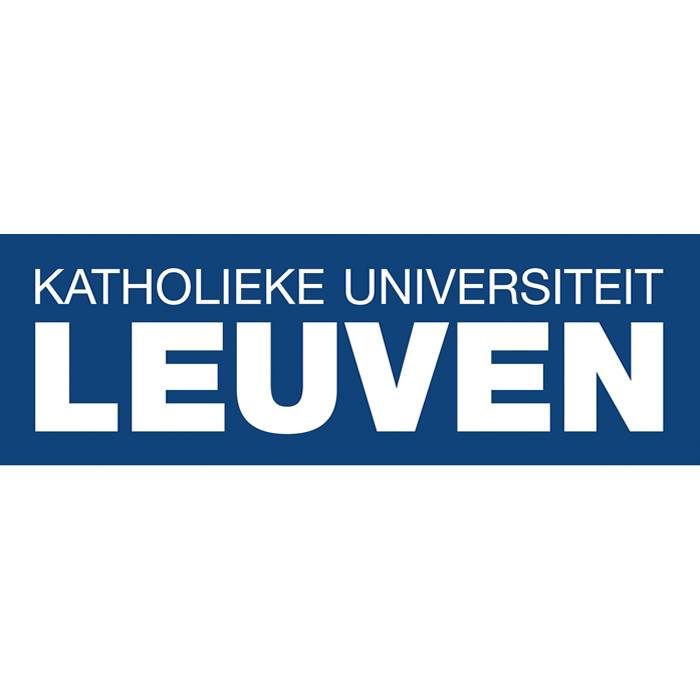 The WITCH Experiment
T. Porobić2,
G. Ban1, M. Breitenfeldt2, V. De LeeBeeck2, X. Fléchard1, P. Friedag3, F. Glück5, V. Kozlov5, E. Liénard1, G. Soti2, M. Tandecki2, S. Van Gorp2 , Ch. Weinheimer3, D. Zákoucký4, N. Severijns2

1LPC-Caen, ENSICAEN, Université de Caen, CNRS/IN2P3, Caen, France
2Instituut voor Kern- en Stralingsfysica, KUL, Leuven, Belgium
3Universität Münster, Institut für Kernphysik, Münster, Germany
4NPI Rez, Czech Republic
5Karlsruhe Institute of Technology, Institut fur Kernphysik, Germany
5th International Symposium on Symmetries in Subatomic Physics
June 18-22, 2012 KVI, Groningen
Outline
Introduction & motivation
Overview of the WITCH setup
Online experiments
Results
Outlook
5th International Symposium on Symmetries in Subatomic Physics
June 18-22, 2012 KVI, Groningen
Motivation: New Physics
High energy
Direct production - LHC
Search for physics  beyond the standard model
High precision
Low energy – β-decay
Beta decay:
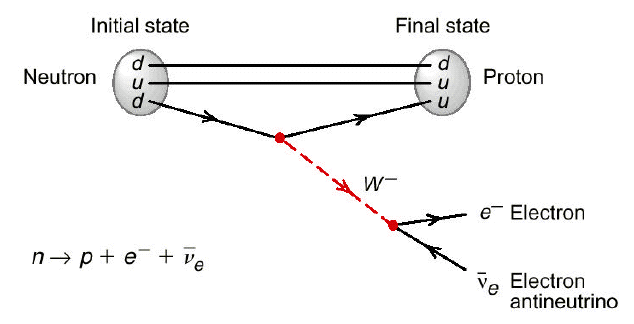 Observables: Energy, angular correlations

  Historical: Parity violation on Co
5th International Symposium on Symmetries in Subatomic Physics
June 18-22, 2012 KVI, Groningen
Introduction
Fermi transitions
Gamow-Teller transitions
ν
a
ν
tensor
vector
e-
e-
recoil
recoil
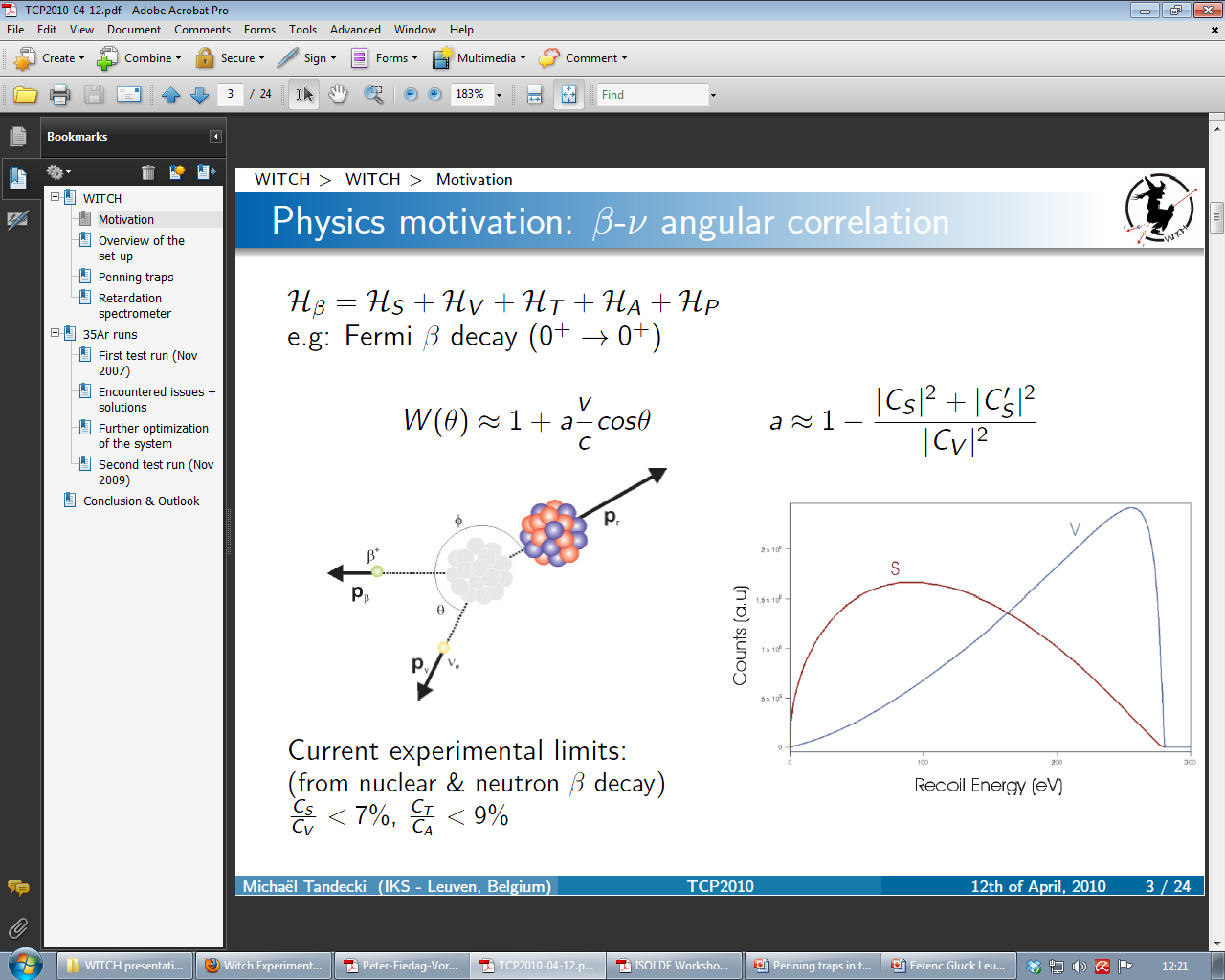 ν
ν
scalar
axial
e-
e-
recoil
recoil
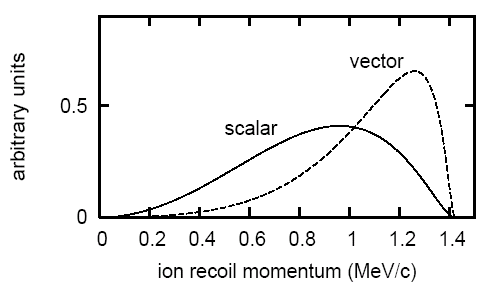 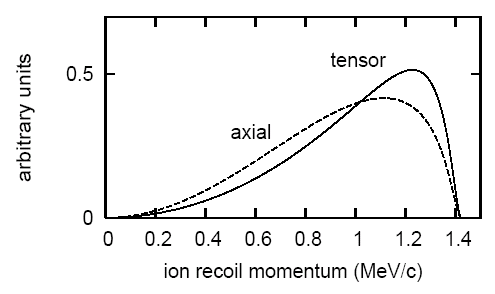 WITCH experiment (CERN/ISOLDE)
Weak Interaction Trap for CHarged particles
 Main goal: beta-neutrino correlation
  coefficient, a
35Ar – main isotope of interest
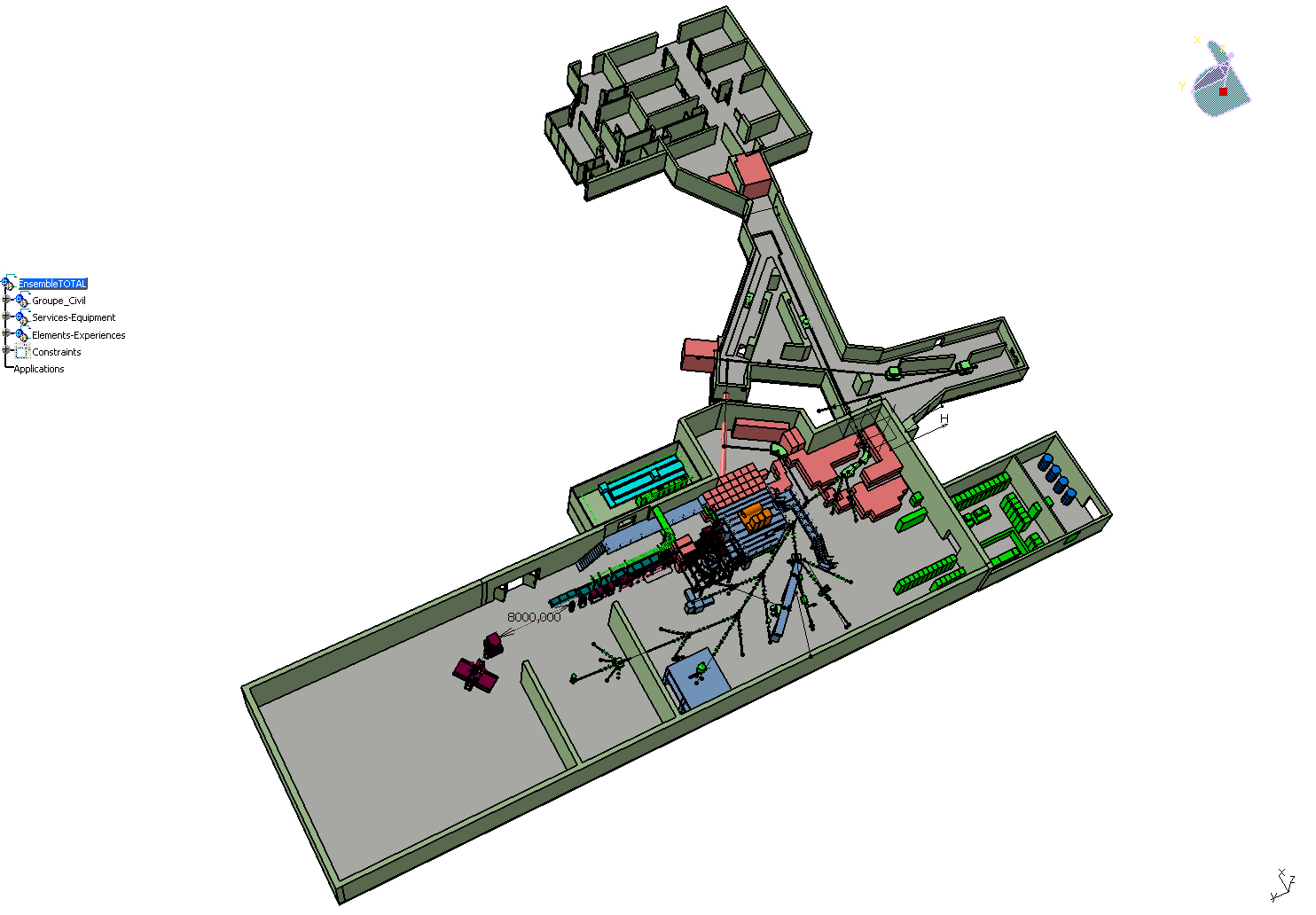 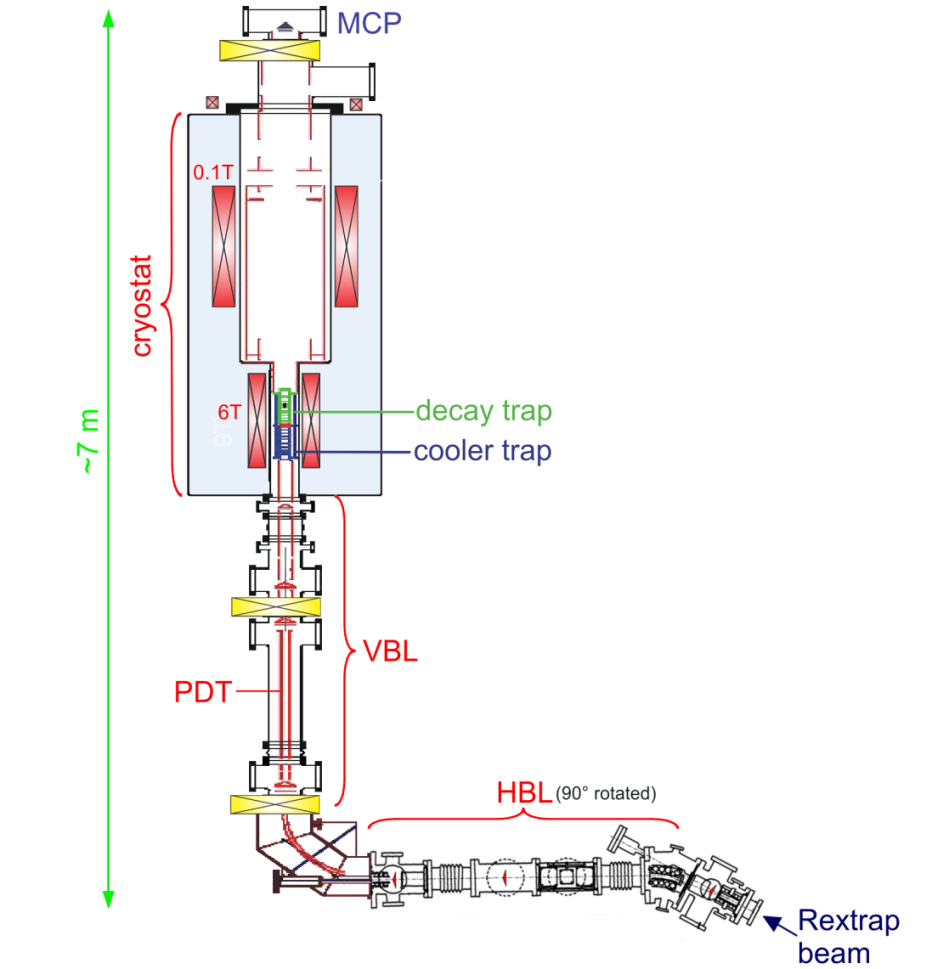 5th International Symposium on Symmetries in Subatomic Physics
June 18-22, 2012 KVI, Groningen
Penning traps at WITCH
Scattering-free sources
He buffer gas in the cooler trap
Dipole excitation at magnetron ω- frequency – mass independent removal from trap center
Quadrupole excitation at cyclotron frequency ωc – mass selective centering & buffer gas --> cooling of the ion cloud
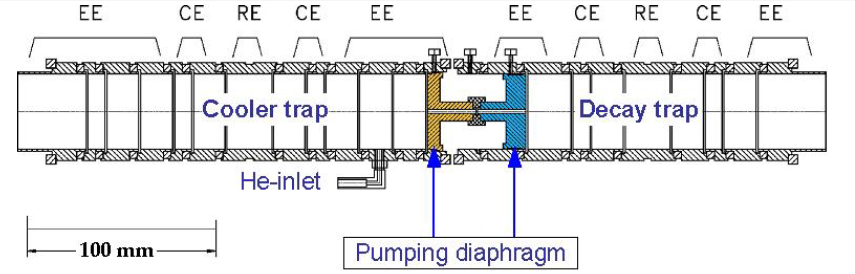 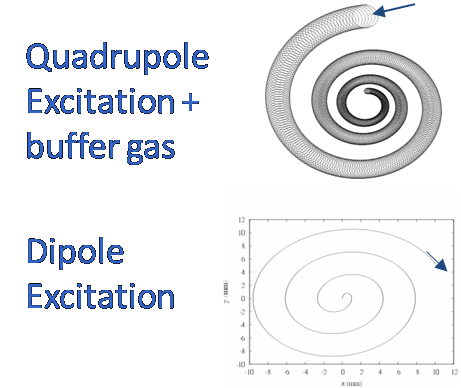 5th International Symposium on Symmetries in Subatomic Physics
June 18-22, 2012 KVI, Groningen
WITCH: MAC-E filter
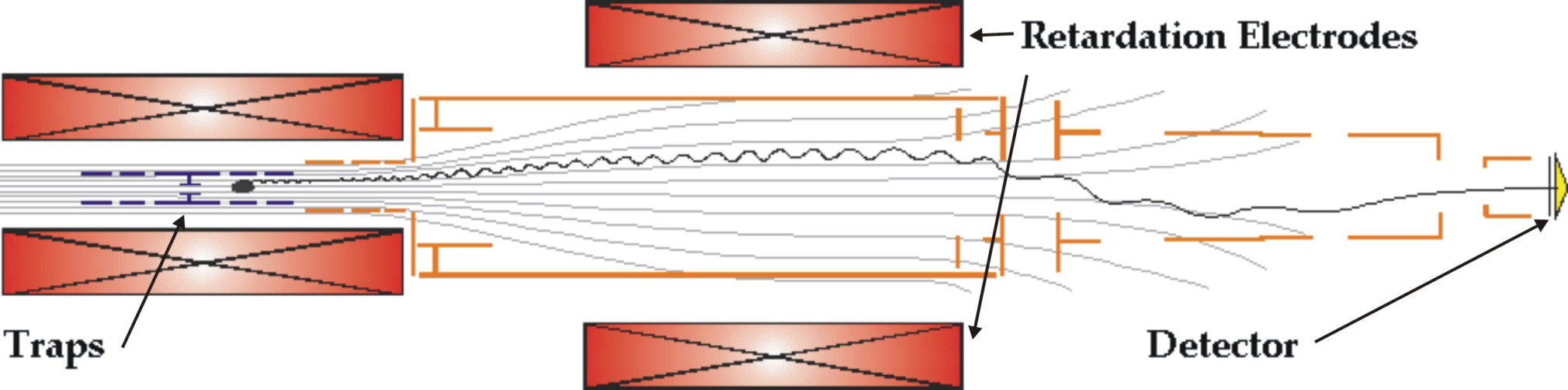 9 T magnet
High field (9 T) at the traps, low (0.1 T) in the analyzing plane
 Adiabatic approximation: field gradient in a single cyclotron gyration radius is small
 Ecycl /B is an adiabatic invariant -> if Bsource >> Bplane , then Ecycl,plane <<Ecycl,source
 Combination of electrostatic filter and inhomogenous mag. field => high energy  resolution + high statistics
5th International Symposium on Symmetries in Subatomic Physics
June 18-22, 2012 KVI, Groningen
Unwanted Penning-like traps in the spectrometer
Formed at undesirable locations due to the combination of magnetic and electric fields

 Two electrodes connected by a magnetic field line

 Primary electron emission: by particle collisions (electron and ion sputtering, Compton scattering, photoelectric effect) and by field emission

 Typical mechanism of a Penning discharge: electrons from the cathode enter the Penning-like trap and gain kinetic energy -> causing ionisation of the rest gas -> secondary electrons create more ionisation and positive ions travel to the cathode and create more secondary electrons

 Solutions: compensating magnet and a wire in the spectrometer
spectrometer
5th International Symposium on Symmetries in Subatomic Physics
June 18-22, 2012 KVI, Groningen
8
WITCH Results: Proof of principle in 20061
Test case: 124In
1M. Beck et al., The European Physical Journal A 47, 9 (2010).
5th International Symposium on Symmetries in Subatomic Physics
June 18-22, 2012 KVI, Groningen
WITCH results: June 2011
Recoil ions observation
       - Gaussian shape of the pulse-height 
          distribution difference indicates 
           recoil ions




Recoil ion time spectra
500 ms cooling in the cooler trap
Afterwards capture in the decay trap
No retardation (blue) & retardation (red)
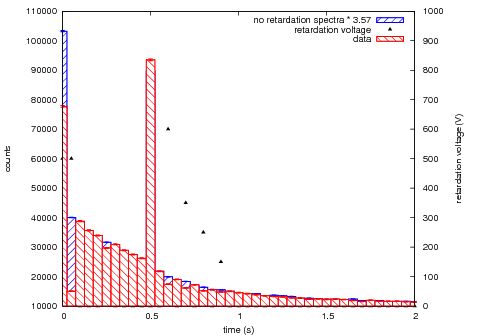 5th International Symposium on Symmetries in Subatomic Physics
June 18-22, 2012 KVI, Groningen
WITCH results: June 20112
Difference in retardation spectra 
and non-retarded spectra
Fit of a to simulated values
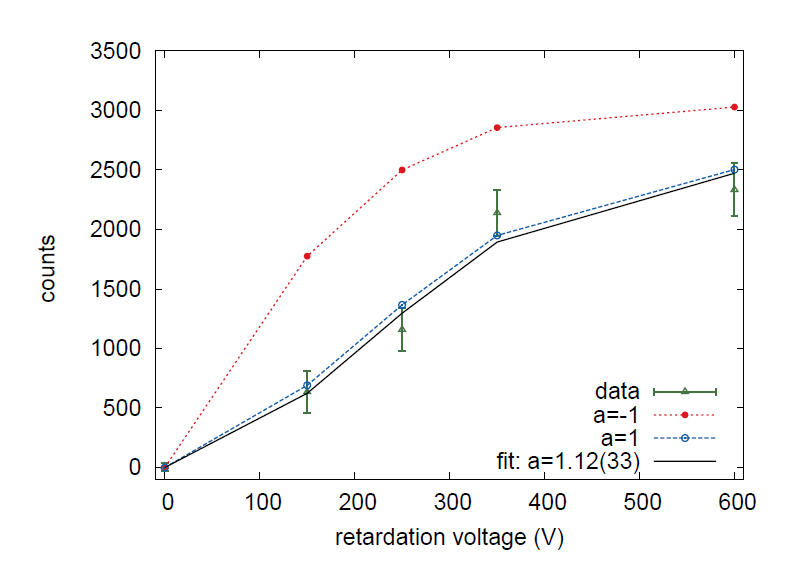 a=-1
Result: a = 1.12(33)
SM: a=0.9004(16)
First determination of a with the WITCH setup
2Van Gorp et al, Determination of the Beta-neutrino angular correlation coefficient, a, on 35Ar with the WITCH setup (submitted to PRL)
5th International Symposium on Symmetries in Subatomic Physics
June 18-22, 2012 KVI, Groningen
WITCH results: Simulations
Ion cloud in the traps simulations: Simbuca1
Electric field map calculated with COMSOL
Magnetic field map provided by manufacturer






Ion tracking in the spectrometer: SimWITCH
Ion transport simulated for 
     various retardation voltages (0 V – 450 V)
Also for all 35Ar charge states (1+, 2+, 3+, 4+, 5+)
     (charge state measurement by LPC trap@GANIL)
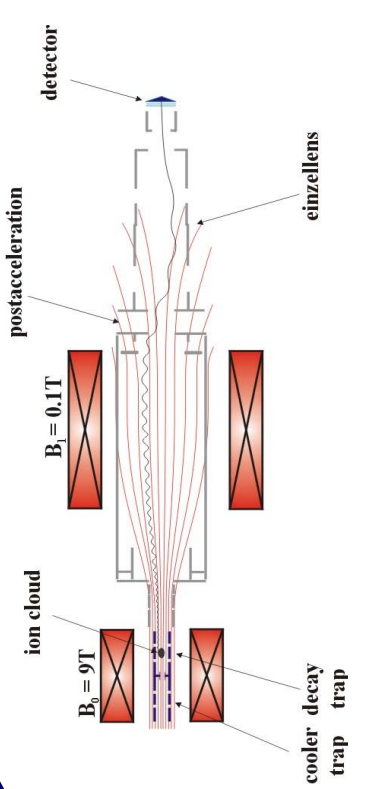 1S. Van Gorp et al. Nucl. Instr. and Meth. A 638 (2011) 192-200.
WITCH results: October/November 2011
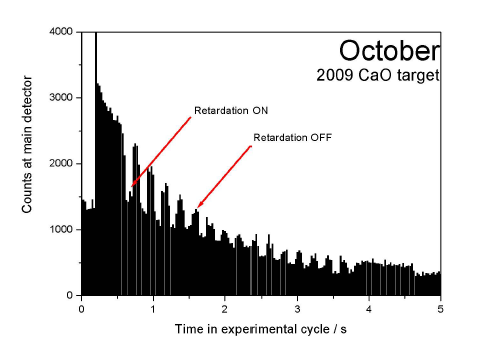 30 times more data counts,
2-3% stat. error
V-shaped retardation voltage pattern
Energy spread in decay trap
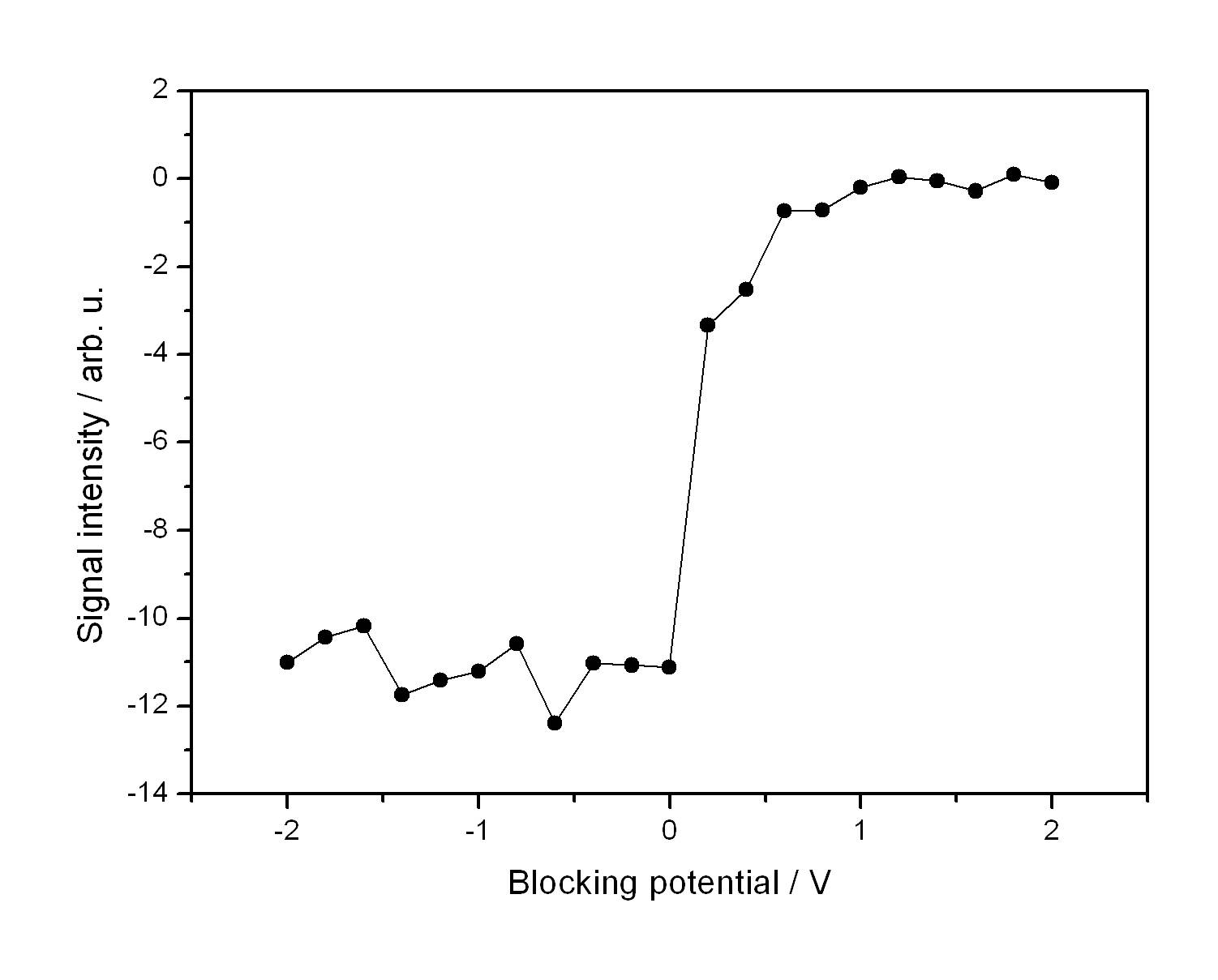 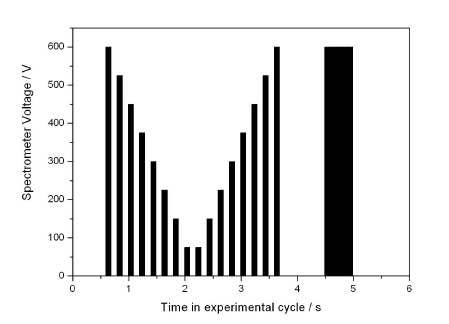 13
5th International Symposium on Symmetries in Subatomic Physics
June 18-22, 2012 KVI, Groningen
WITCH: Outlook
Analysis of October/November data
Systematic effects (misalignment of the traps due to baking)
Misc. upgrades of the system
Next run in Autumn 2012
5th International Symposium on Symmetries in Subatomic Physics
June 18-22, 2012 KVI, Groningen